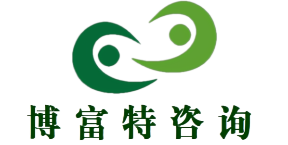 水利工程建设安全生产管理规定
博富特咨询
全面
实用
专业
关于博富特
博富特培训已拥有专业且强大的培训师团队-旗下培训师都拥有丰富的国际大公司生产一线及管理岗位工作经验，接受过系统的培训师培训、训练及能力评估，能够开发并讲授从高层管理到基层安全技术、技能培训等一系列课程。
 我们致力于为客户提供高品质且实用性强的培训服务，为企业提供有效且针对性强的定制性培训服务，满足不同行业、不同人群的培训需求。
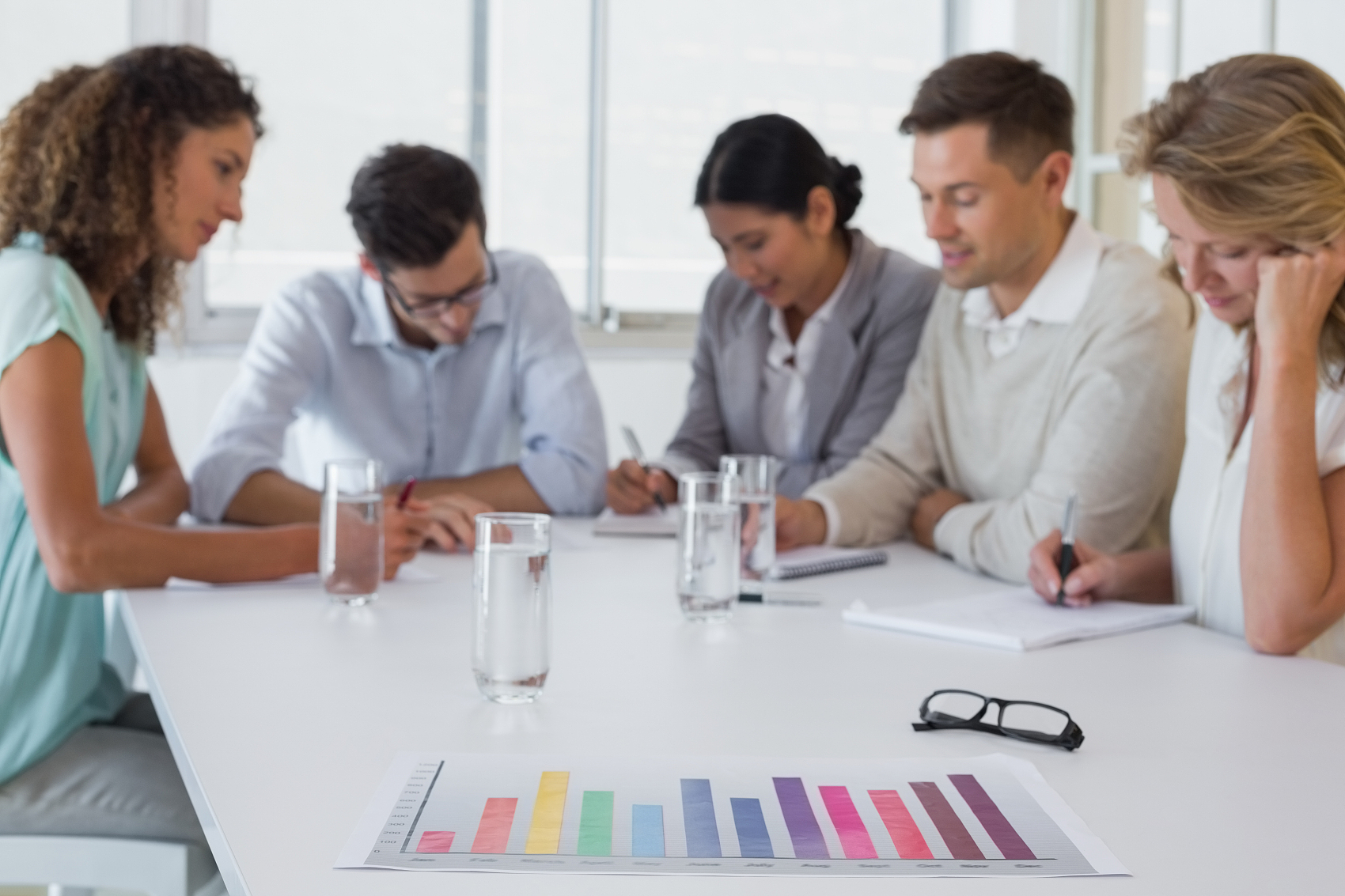 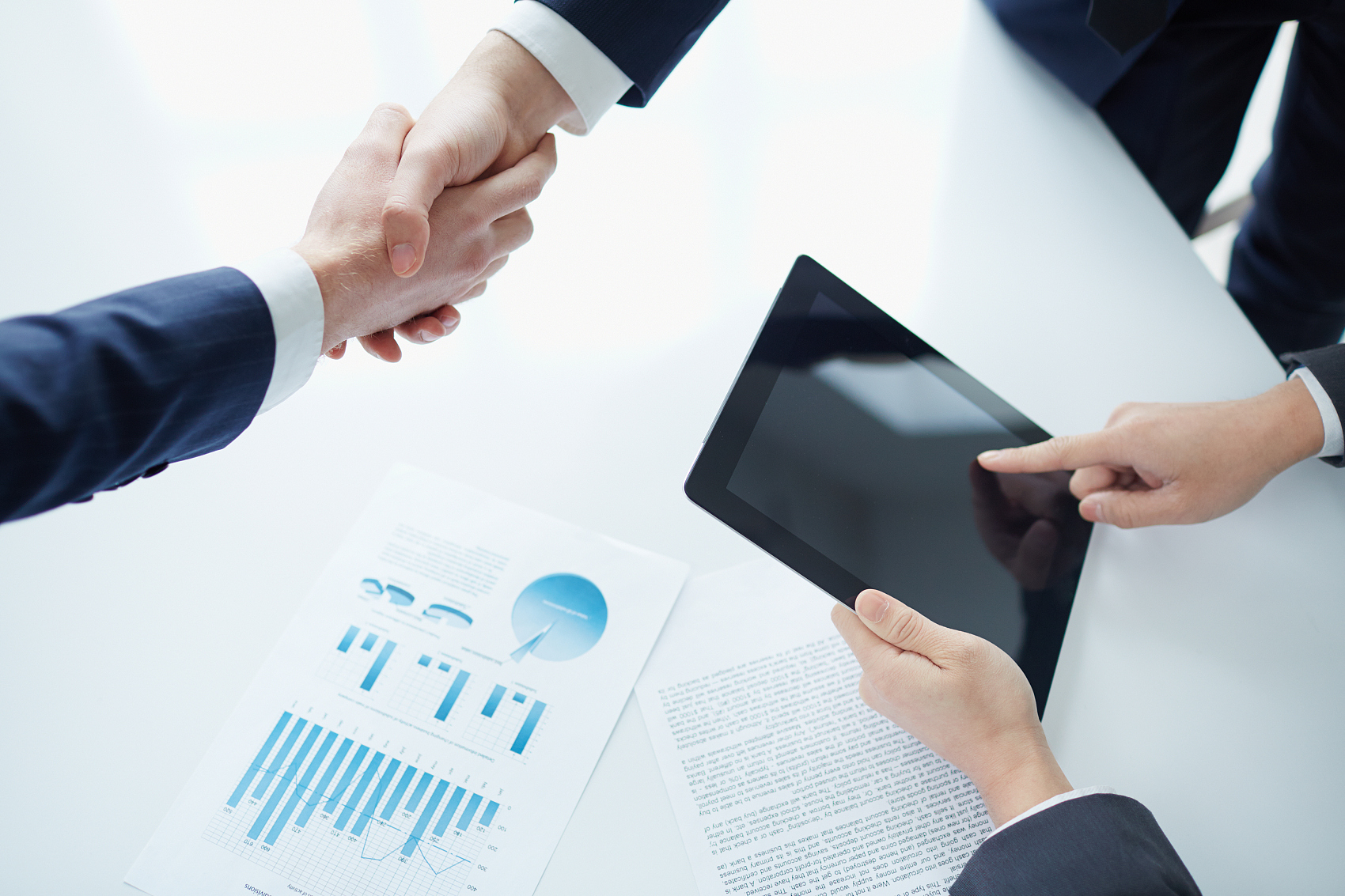 博富特认为：一个好的培训课程起始于一个好的设计,课程设计注重培训目的、培训对象、逻辑关系、各章节具体产出和培训方法应用等关键问题。
水利水电工程施工三类人员

安全生产教育

第二部分

水利工程建设安全生产管理规定
●适用范围

适用于水利工程的新建、扩建、改建、加固和拆除

等活动及水利工程建设安全生产的监督管理。

水利工程指防洪、除涝、灌溉、水力发电、供水、围垦

等(包括配套与附属工程)各类水利工程

●施行时间

本规定自2005年9月1日起施行
●水利工程安全责任保证者和承担者

项目法人(或者建设单位)

√勘察(测)单位

√设计单位

√施工单位

√建设监理单位

√其他与水利工程建设安全生产有关的单位
●项且法人安全责任

(1)资格审查。项目法人在对施工投标单位进行资格审查时,

应当对投标单位的主要负责人、项目负责人以及专职安全生产

管理人员的资格进行审查。

(2)提供有关资料。项目法人应当向施工单位提供施工现场

及施工可能影响的毗邻区域内供水、排水、供电、供气、供热

通讯、广播电视等地下管线资料,气象和水文观测资料,拟建

工程可能影响的相邻建筑物和构筑物、地下工程的有关资料,

并保证有关资料的真实、准确、完整,满足有关技术规范的要

求。对可能影响施工报价的资料,应当在招标时提供
(3)安全费用。项目法人不得调减或挪用批准概算中所确定

的水利工程建设有关安全作业环境及安全施工措施等所需费用。

工程承包合同中应当明确安全作业环境及安全施工措施所需费

用

(4)措施方案。项目法人应当组织编制保证安全生产的措施

方案。建设过程中安全生产的情况发生变化时,应当及时对保

证安全生产的措施方案进行调整,并报原备案机关
(5)拆除工程安全规定。项目法人应当将水利工程中的拆除

工程和爆破工程发包给具有相应水利水电工程施工资质等级的

施工单位。

项目法人应当在拆除工程或者爆破工程施工15日前,将下

列资料报送水行政主管部门、流域管理机构或者其委托的安全

生产监督机构备案:

施工单位资质等级证明;

拟拆除或拟爆破的工程及可能危及毗邻建筑物的说明;

施工组织方案;

堆放、清除废弃物的措施;

生产安全事故的应急救援预案。
●勘察(测)单位安全责任

(1)成果要求。勘察(测)单位应当按照法律、法规和工程

建设强制性标准进行勘察(测),提供的勘察(测)文件必须

真实、准确,满足水利工程建设安全生产的需要。

(2)单位与个人安全责任。勘察(测)单位和有关勘察(测)

人员应当对其勘察(测)成果负责。

(3)设计单位在安全事故分析方面的责任。设计单位应当参

与与设计有关的生产安全事故分析,并承担相应的责任。
●监理单位安全责任

(1)成果要求。建设监理单位应当审查施工组织设计中的安

全技术措施或者专项施工方案是否符合工程建设强制性标准。

(2)成果要求。建设监理单位在实施监理过程中:

●发现存在生产安全事故隐患的,应当要求施工单位整改;

对情况严重的,应当要求施工单位暂时停止施工,并及时向

水行政主管部门、流域管理机构或者其委托的安全生产监督机

构以及项目法人报告。
●施工单位安全责任

(1)资格要求

◆具备国家规定的注册资本、专业技术人员、技术装备和安全

生产等条件

◆依法取得相应等级的资质证书,并在其资质等级许可的范围

内承揽工程

◆依法取得安全生产许可证

(2)专职安全生产人员

应当设立安全生产管理机构,按照国家有关规定配备专职安

全生产管理人员。施工现场必须有专职安全生产管理人员

专职安全生产管理人员负责对安全生产进行现场监督检查。

发现生产安全事故隐患,应当及时向项目负责人和安全生产管

理机构报告;对违章指挥、违章操作的,应当立即制止。
●施工单位安全责任

(3)特种作业人员资格要求。

◆垂直运输机械作业人员

◆安装拆卸工

◆爆破作业人员

◆起重信号工

◆登高架设作业人员等特种作业人员

必须按照国家有关规定经过专门的安全作业培训,并取得特

种作业操作资格证书后,方可上岗作业。
感谢聆听
资源整合，产品服务
↓↓↓
公司官网 | http://www.bofety.com/
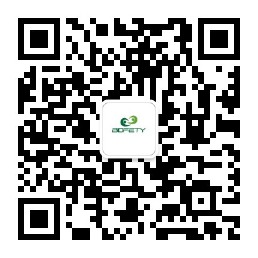 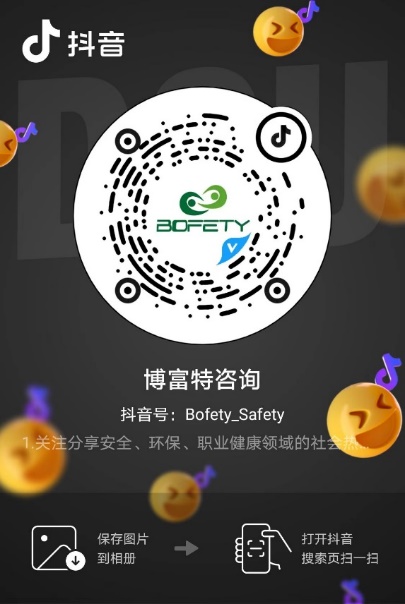 如需进一步沟通
↓↓↓
联系我们 | 15250014332 / 0512-68637852
扫码关注我们
获取第一手安全资讯
抖音
微信公众号